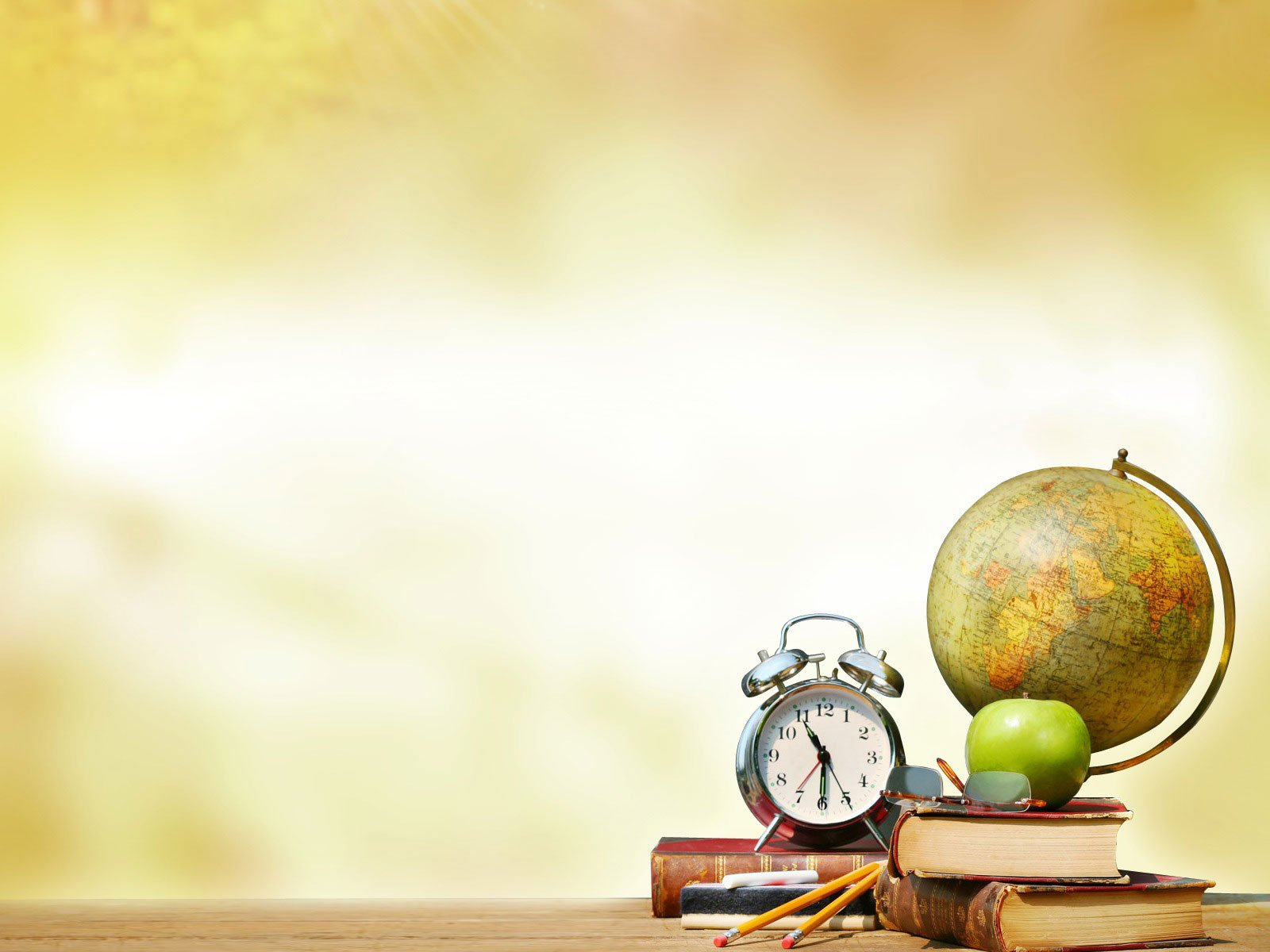 Новые ФГОС, которые будут действовать с 1 сентября 2022 года
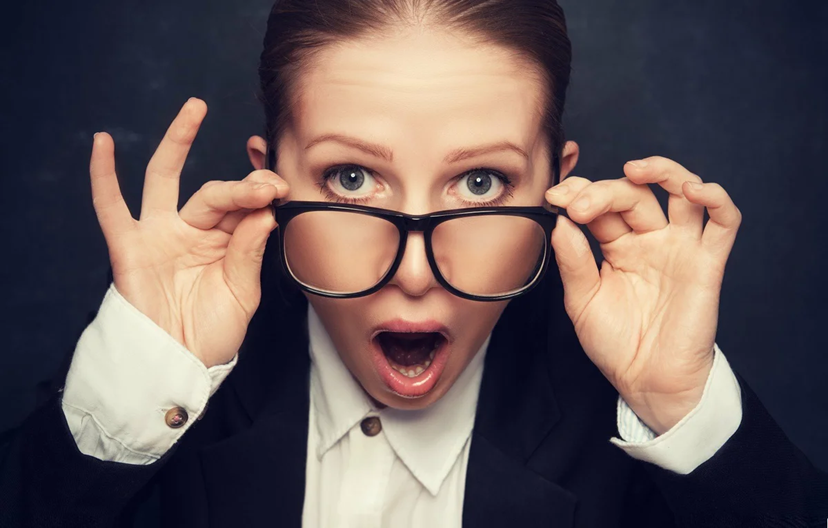 АктуальностьНа современном этапе развития общества, социальных институтов и государства в целом происходит переосмысление педагогической парадигмы образования, формируются новые контуры и расставляются акценты в области формирования функциональной грамотности (ФГ).
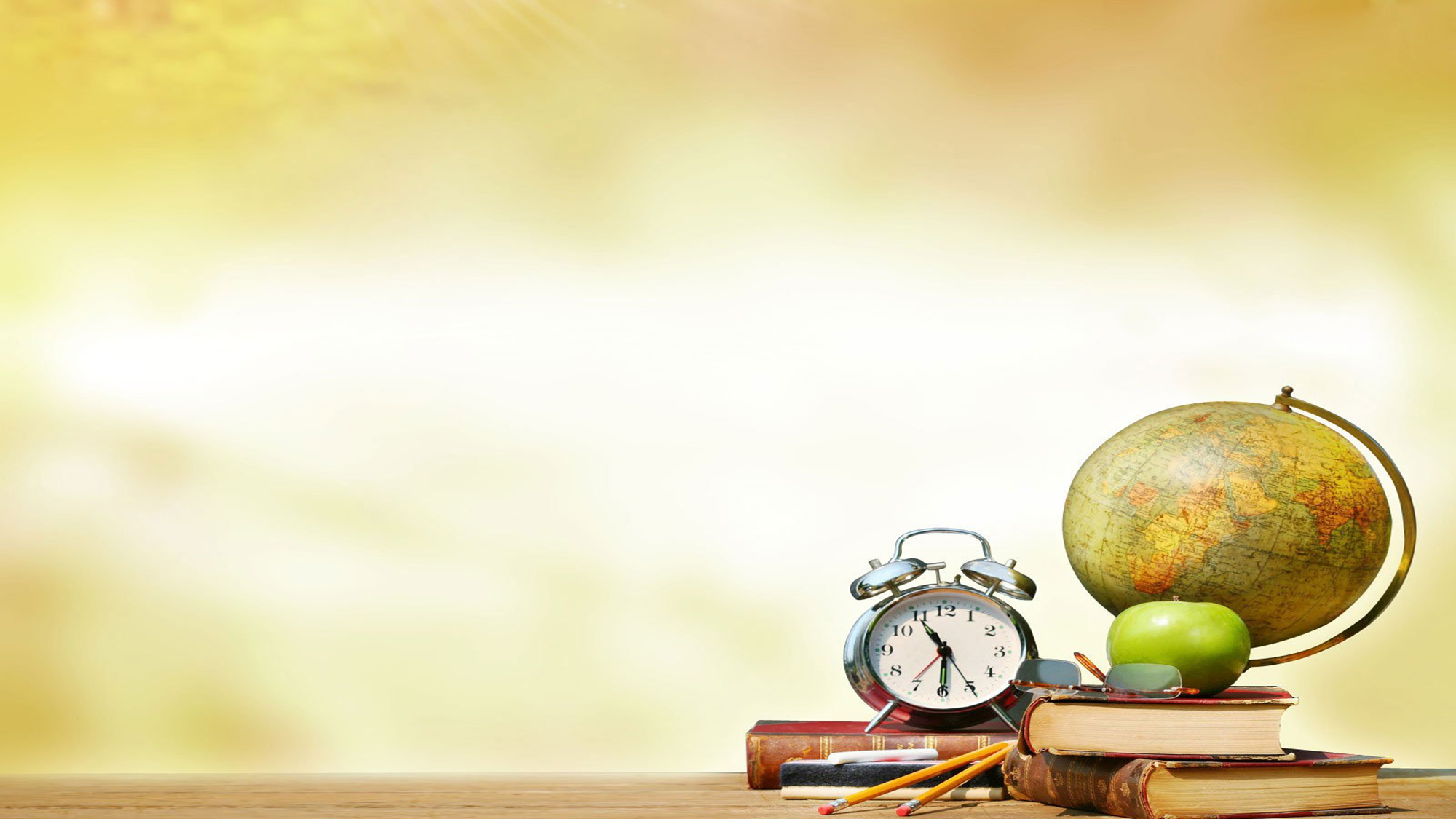 Новая жизнь с 1 сентября 2022 года
Именно с 2022 года начнут действовать ФГОС в каждой школе, а ребята, которые будут приняты на обучение в первые и пятые классы в 2022 году будут учиться уже по обновленным ФГОС. Для других ребят продолжить обучение по ним будет возможно только при согласии родителей обучающихся.
Приказ Министерства просвещения РФ 
от 31 мая 2021 г. № 286
 «Об утверждении федерального государственного образовательного стандарта начального общего образования»
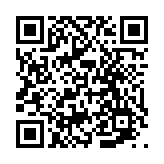 Приказ Министерства просвещения РФ 
от 31 мая 2021 г. № 287 
«Об утверждении федерального государственного образовательного стандарта основного общего образования»
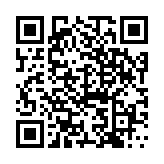 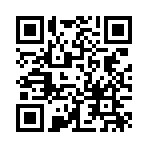 Федеральный закон от 29.12.2012 N 273-ФЗ 
«Об образовании в Российской Федерации» 
(с изм. и доп., вступ. в силу с 13.07.2021)
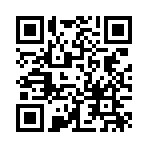 Федеральный закон от 29.12.2012 N 273-ФЗ 
«Об образовании в Российской Федерации» 
(с изм. и доп., вступ. в силу с 13.07.2021)
Сменилось несколько поколений стандартов
Первое поколение содержало конкретные требования к освоению каждой из школьных дисциплин
Второе поколение завершается выпуском детей 2020 учебного года. Оно делало акцент на как предметных, так и междисциплинарных знаниях. Именно та версия привнесла в школу проектную деятельность и повышенное внимание к информационным технологиями
Новейшее, третье поколение будет отличаться от первых индивидуальным подходом и конкретизацией требований по результатам образовательного процесса.
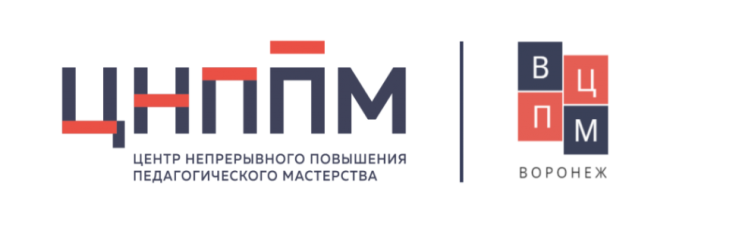 Зачем нужны новые версии ФГОС ?ФГОС становится зеркалом для социума как такового, и он должен успевать за временем.
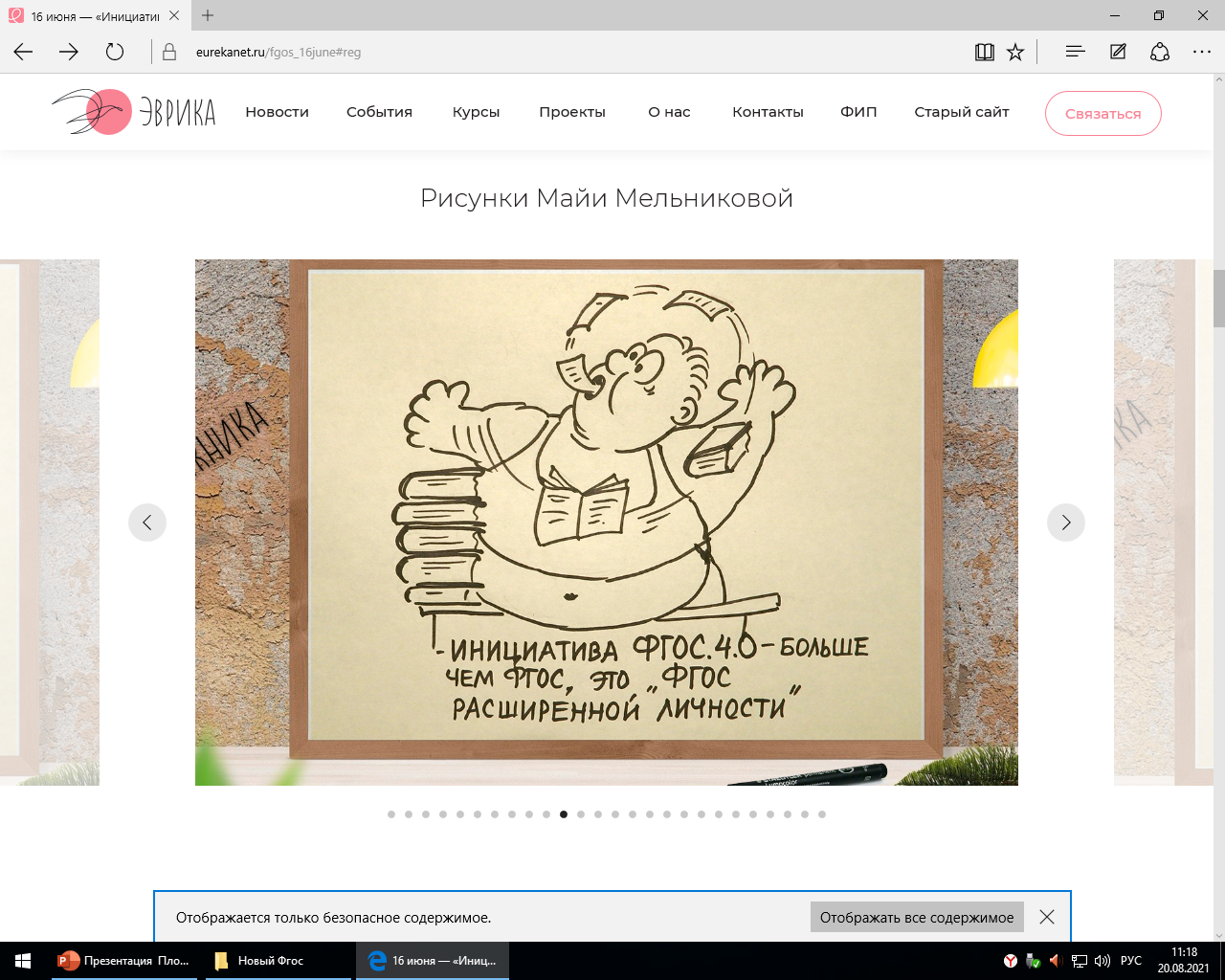 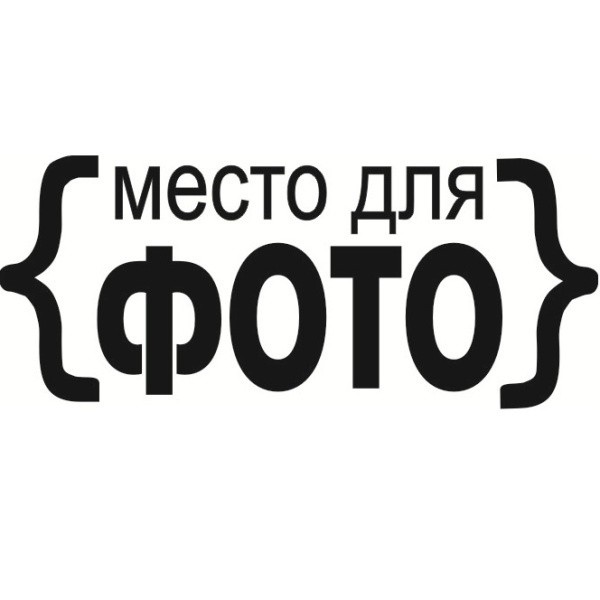 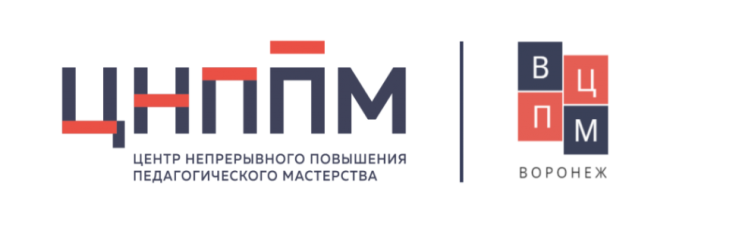 ООП НОО (2009)
ООП НОО (2021)
15. Основная образовательная программа начального общего образования содержит обязательную часть и часть, формируемую участниками образовательных отношений.
Обязательная часть основной образовательной программы начального общего образования составляет 80%, а часть, формируемая участниками образовательных отношений, - 20% от общего объема основной образовательной программы начального общего образования.
25. Объем обязательной части программы начального общего образования составляет 80%, а объем части, формируемой участниками образовательных отношений из перечня, предлагаемого Организацией, - 20% от общего объема программы начального общего образования, реализуемой в соответствии с требованиями к организации образовательного процесса к учебной нагрузке при 5-дневной (или 6-дневной) учебной неделе, предусмотренными Санитарными правилами и нормами СанПиН 1.2.3685-21, и Санитарными правилами СП 2.4.3648-20.
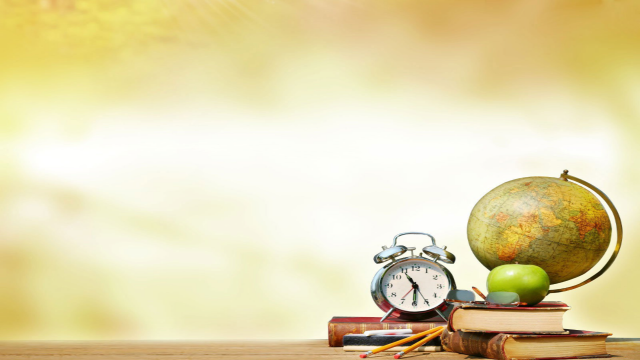 А что о воспитании?
Патриотическое воспитание также включено в обновленные ФГОС, необходимо работать над формированием российской гражданской идентичности. Что это значит? Когда девятиклассник завершает уровень образования, он должен быть готов выполнять свои гражданские обязанности, иметь системные знания о месте РФ в мире, ее исторической роли, территориальной целостности.
Отдаленный результат – это то, что определенно можно отнести к системе образования. В 2022 году ребята начнут обучение по обновленным ФГОС, но каков будет результат, мы увидим только спустя несколько лет.
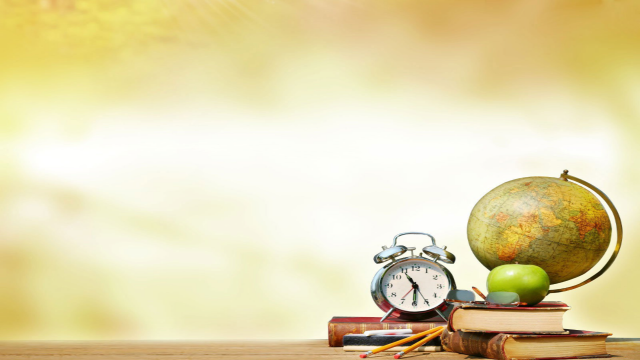 Конкретика. В новой версии ФГОС — весь учебный процесс описан очень подробно: какой минимум знаний и умений должен освоить ученик. Упор сделан на то, как ребенок может применять знания на практике. По каждому учебному предмету даны четкие требования к образовательным результатам.
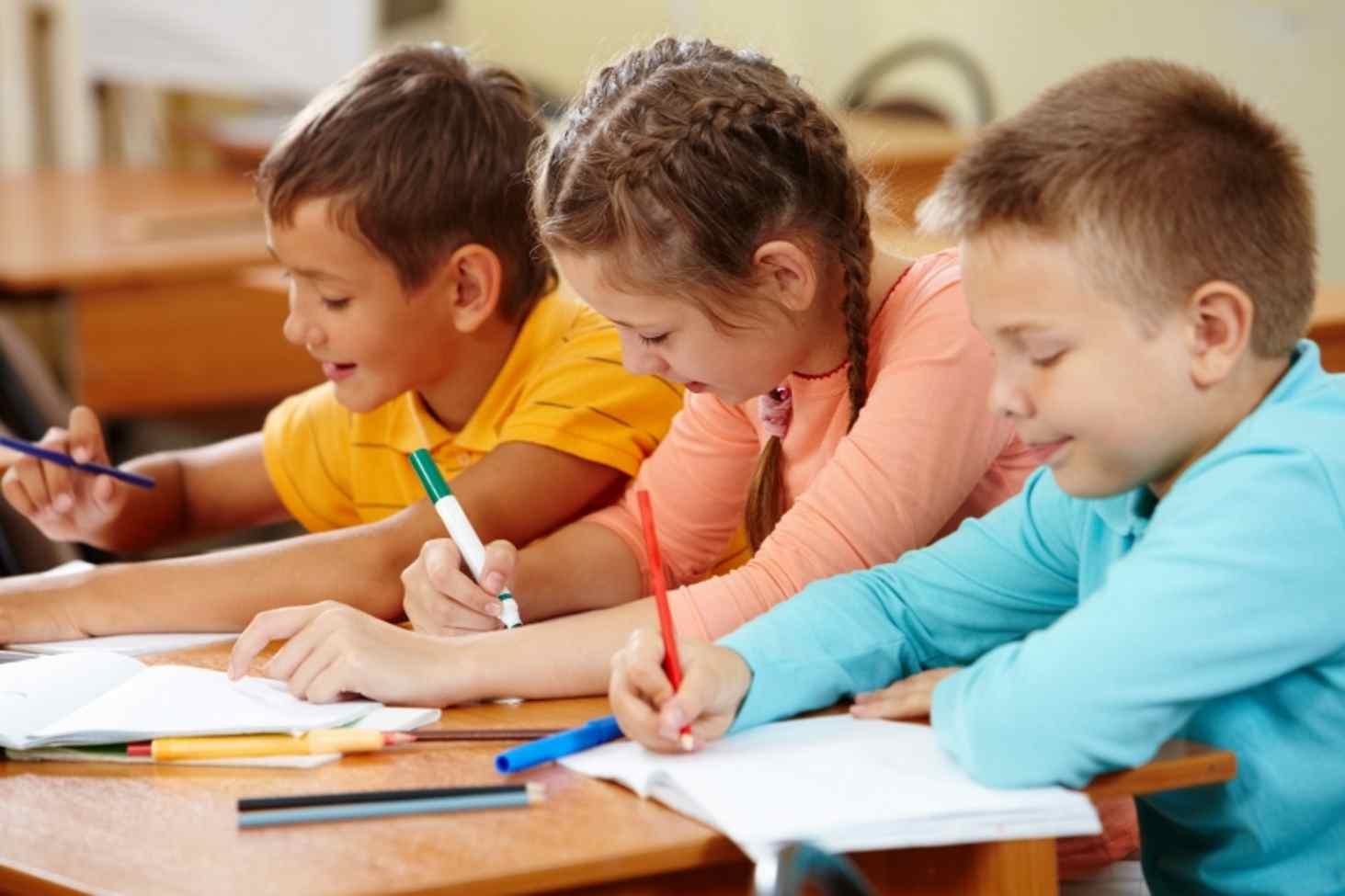 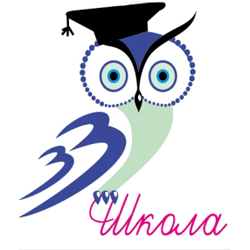 Функционально грамотный человек- – это человек, который способен использовать все постоянно приобретаемые в течение жизни знания, умения и навыки для решения максимально широкого диапазона жизненных задач в различных сферах человеческой деятельности, общения и социальных отношений 
(А.А. Леонтьев)
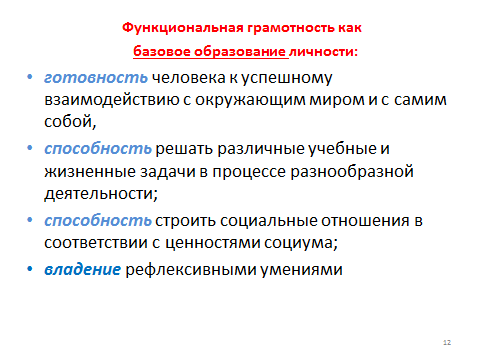 19
20
Трудности в обучении младших школьников (обобщенный вариант из разных источников):

Трудности в решении задач, требующих анализа, обобщения, выдвижения гипотез;
Недостаточное владение смысловым чтением разных типов текстов;
Низкий уровень работы с информацией, представленной в графическом виде;
Низкий уровень моделирующей и конструктивной деятельности.
21
Что делать?
КЛЮЧЕВОЙ ВЕКТОР: 
ДОБЫВАТЬ ЗНАНИЯ В ДЕЯТЕЛЬНОСТИ 
И
ИСПОЛЬЗОВАТЬ ЗНАНИЯ 
в учебных и жизненных ситуациях.
22
ФГ в личностных результатах
Личностные результаты должны отражать готовность обучающихся руководствоваться системой позитивных ценностных ориентаций и расширение опыта деятельности на ее основе:
патриотическое воспитание; 
гражданское воспитание; 
духовно-нравственное воспитание;
эстетическое воспитание; 
ценности научного; 
физическое воспитание, формирование культуры здоровья и эмоционального благополучия; 
трудовое воспитание; 
экологическое воспитание.
23
ФГ в метапредметных результатах

Метапредметные результаты:
1) Овладение познавательными универсальными учебными действиями. 
2) Овладение регулятивными универсальными учебными действиями. 
3) Овладение коммуникативными универсальными учебными действиями.
4) Овладение навыками участия в совместной деятельности.
5) Овладение навыками работы с информацией.
24
ФГ
Пункт 9 (…знаково-символические средства), 
10 (…элементы социального опыта)
25
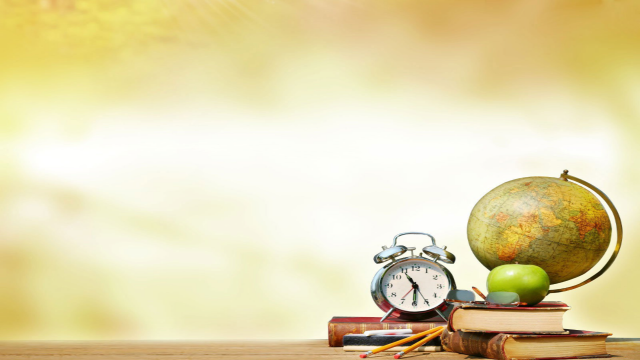 Второй иностранный язык. В новых образовательных стандартах для основной школы написано: «Изучение второго иностранного языка из перечня, предлагаемого организацией, осуществляется по заявлению обучающихся, родителей… и при наличии в организации необходимых условий», — эта норма станет правилом с 1 сентября 2022 года. Но что делать тем ребятам, которые пойдут в 5-й класс уже этой осенью? 

«Прием на обучение в первые и пятые классы по образовательным программам
 начальной и основной школы, разработанным на основе обновленных стандартов,
 будет осуществляться школами с 1 сентября 2022 года. Но изменение программ, 
по которым уже ведется обучение, возможно только при согласии родителей 
обучающихся», — пояснили в министерстве просвещения.
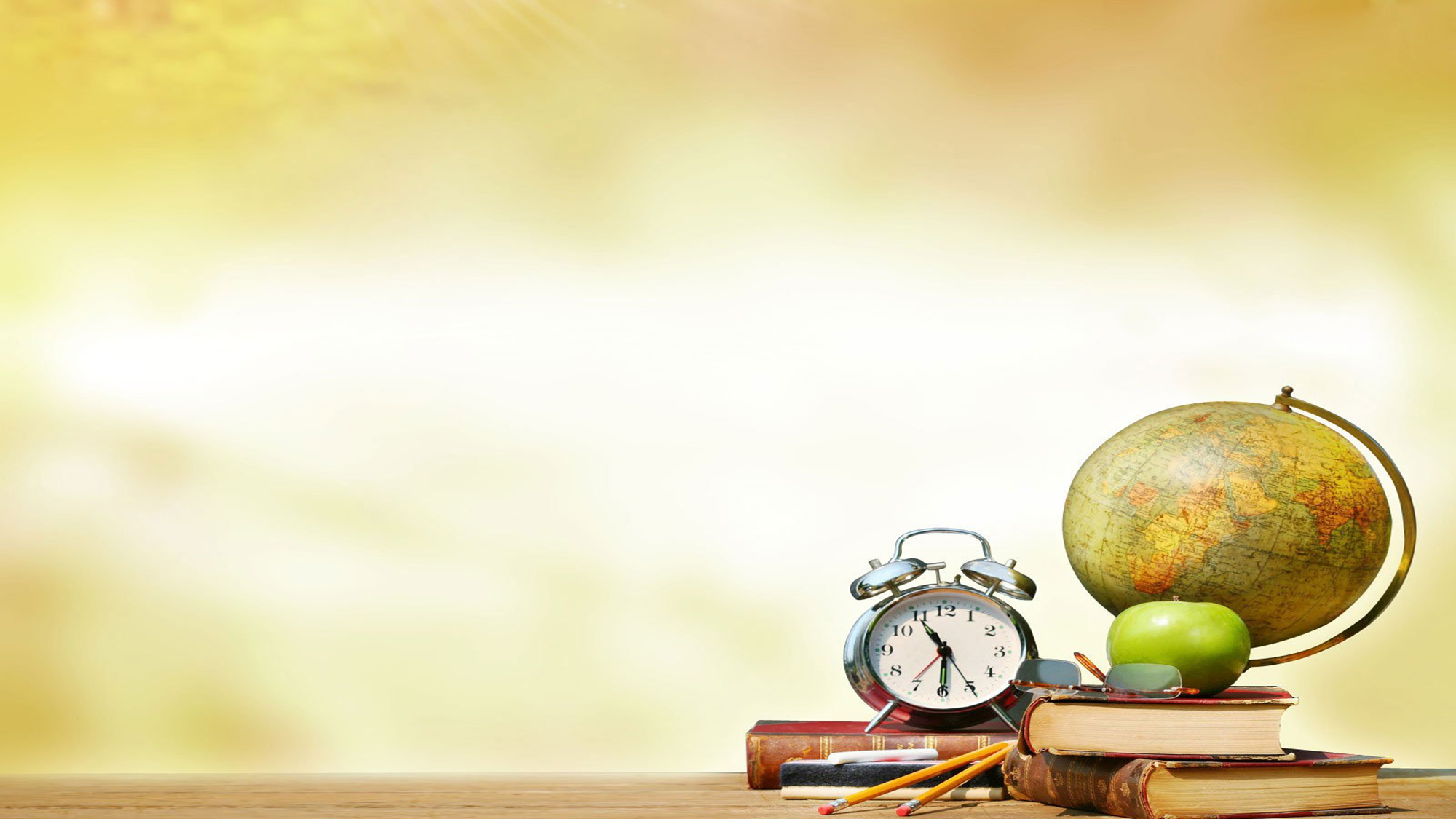 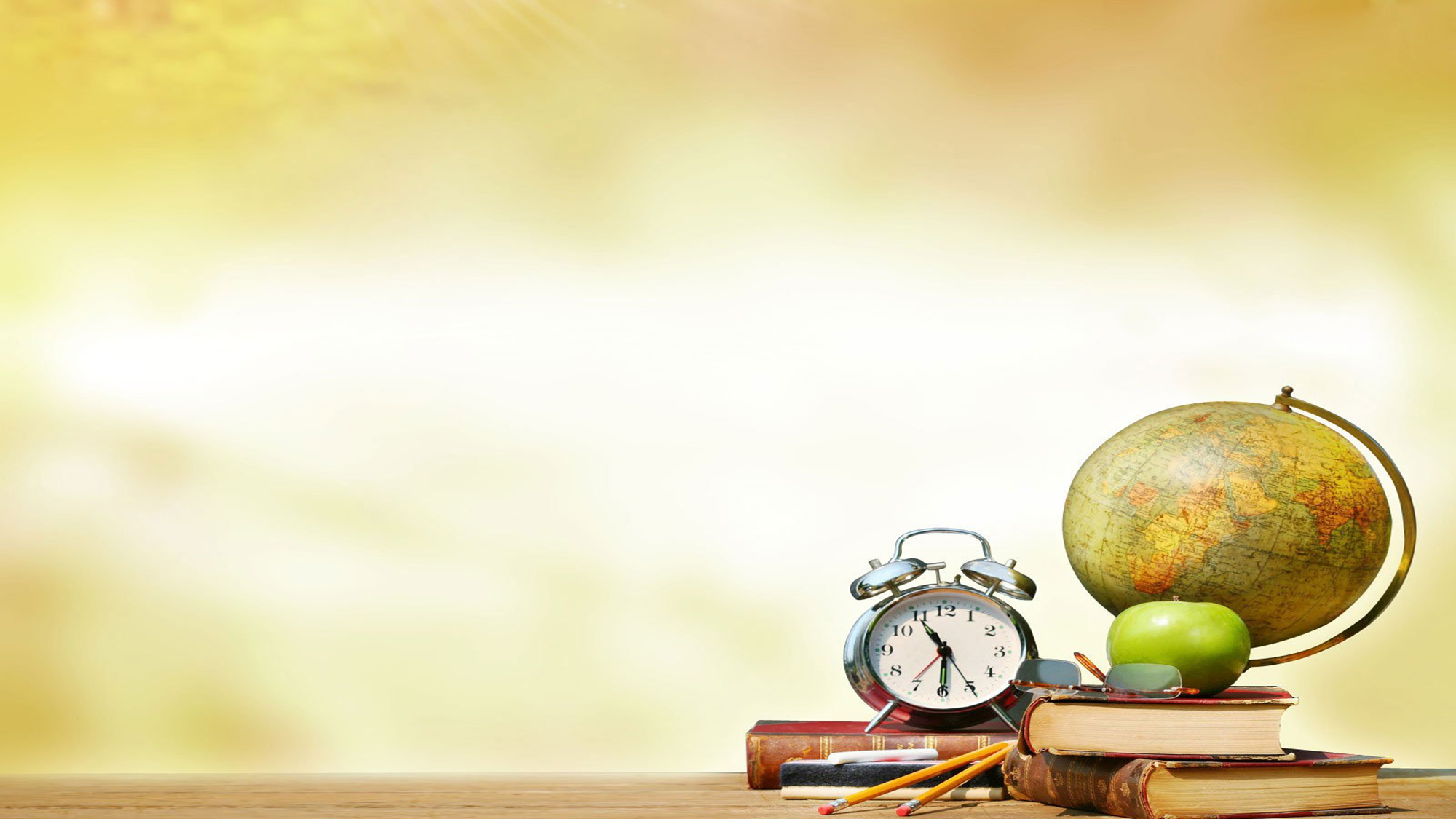 Школа может использовать сетевую форму образовательных программ. Проще говоря, заключать договор с другими образовательными организациями (например, музыкальными, спортивными школами или другими школами, детскими технопарками) и засчитывать занятия в них за свои школьные уроки. 7) Расписание занятий школа составляет с учетом дневной и недельной динамики умственной работоспособности ребенка. Нагрузка распределяется равномерно в течение недели. 8) Учебный год начинается 1 сентября и заканчивается в соответствии с учебным планом. 9) Продолжительность каникул — не менее 7 календарных дней. Сроки их начала и окончания школа устанавливает сама. 10) В первом классе нет оценок и домашних заданий. 11) Итоговая аттестация — обязательна для всех: и тех, кто учился в школе, и тех, кто учился в форме семейного образования. 12) Те, кто итоговую аттестацию не сдал или получил «двойку» после всех пересдач, получает не диплом об окончании школы, а справку.
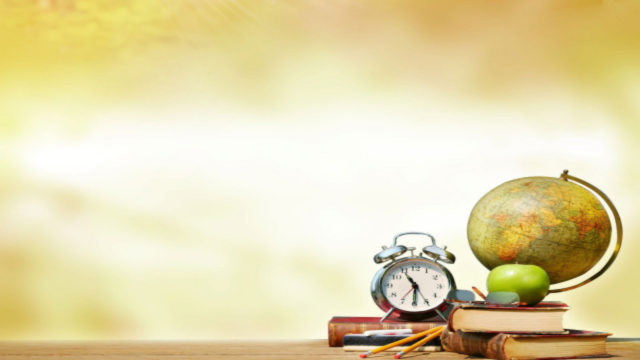 Финансовая грамотность. С младших классов школьники теперь начнут изучать финансовую грамотность. Как пояснили в министерстве просвещения, о введении нового предмета речь не идет и это не приведет к повышению нагрузки на ребят. Изучать финансовую грамотность школьники будут в рамках предметов «Окружающий мир», «Математика», «Обществознание», «Информатика», «География» и некоторых других. «Школьные программы должны давать максимально актуальные знания, которые бы учащиеся могли применять в реальной жизни, — подчеркнули в Минпросвещения. — Поэтому новые стандарты позволяют обновить содержание программ и в части 
гуманитарных направлений, и в части предметов научно-
технического цикла, расширить знания школьников о здоровом 
образе жизни, экологии, задействовать интерактивные 
программы, формирующие патриотическое
 воспитание».
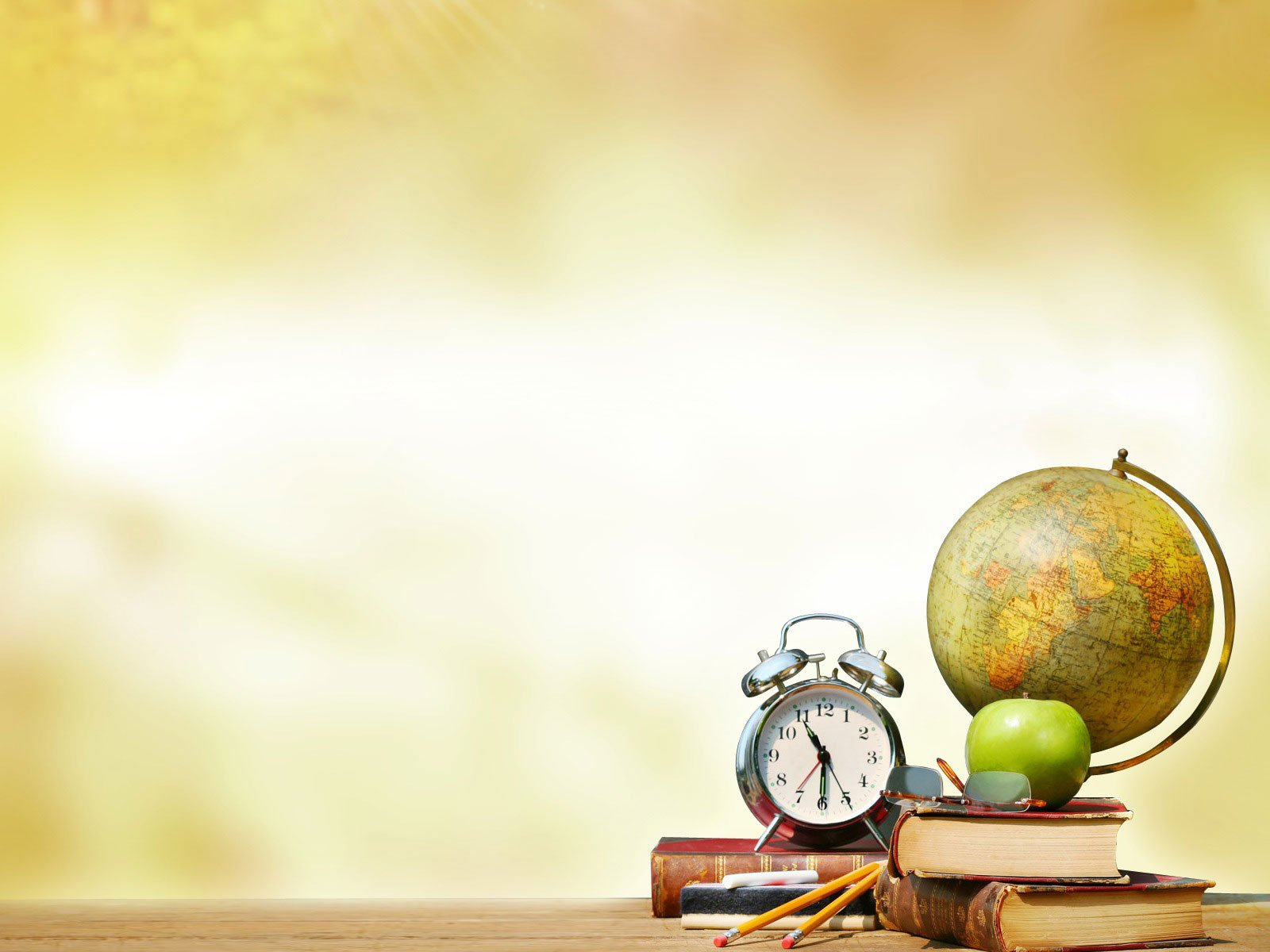 Можно выделить несколько позитивных моментов:
Повышается прозрачность системы образования, за что все мы бьемся уже долгое время.
Любой родитель сможет ознакомиться с документом и понимать, чему именно учат в школе их ребенка, а значит, повышается вероятность включения в процесс образования родителей.
Качество образования повысится за счет единства содержания.
Достижение личностных результатов, которые также детализированы и конкретизированы в обновленном документе, будет направлено на реализацию программы воспитания.
Определена система требований к тому, как должна 
реализовываться образовательная программа, 
это позволяет создать равные возможности 
для того, чтобы ребята получили качественное
образование.
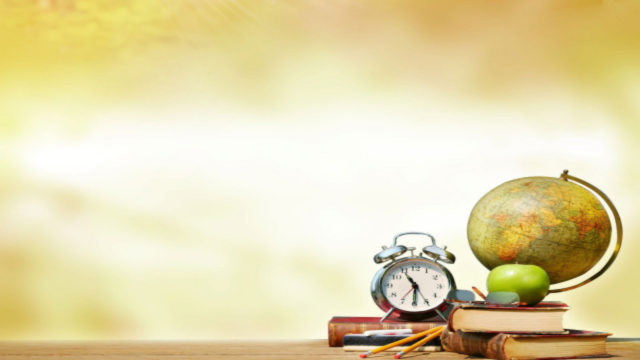 Новые ФГОСы наполнены требованиями так называемого знаниевого свойства: многое нужно просто заучить наизусть. Справедливости ради отмечу: раньше таких моментов было еще больше. Так, ребенок должен был в год выучить чуть ли не сорок стихотворений. Теперь это вполне «подъемная» цифра — 3-4 стихотворения. Вместе с тем, если мы, например, откроем требования по химии, то прочтем: на базовом уровне ученику нужно знать в том числе теорию электролитической диссоциации. Согласитесь, мало кто из нас после школы вспомнит, что это и как применять. Подобных требований достаточно много. Чуть меньше в математике — там упор сделан на решение задач, 
больше — в истории: например, нужно знать основные даты, 
ключевые события и этапы истории России и мира с 
древности до 1914 года.
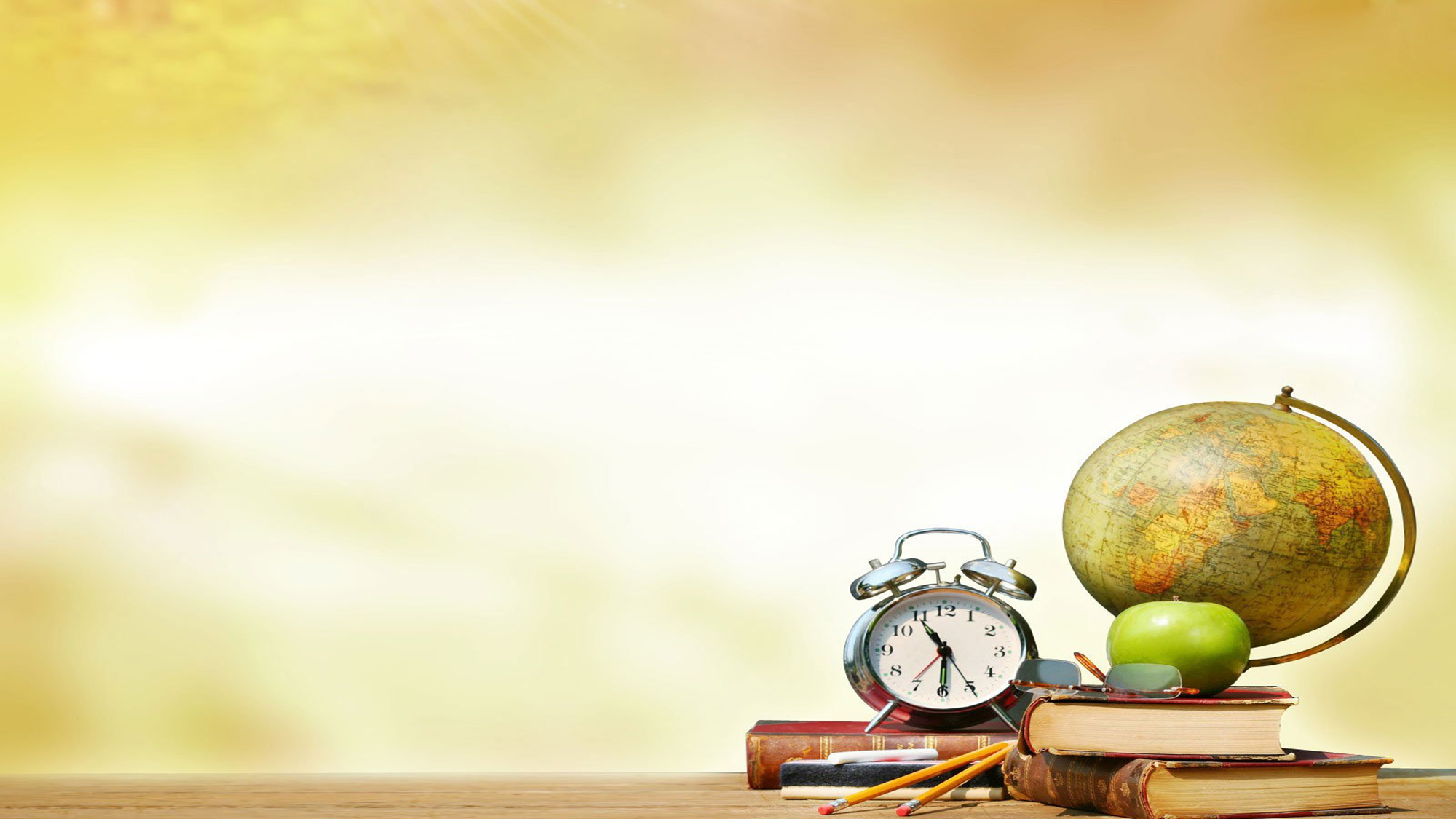 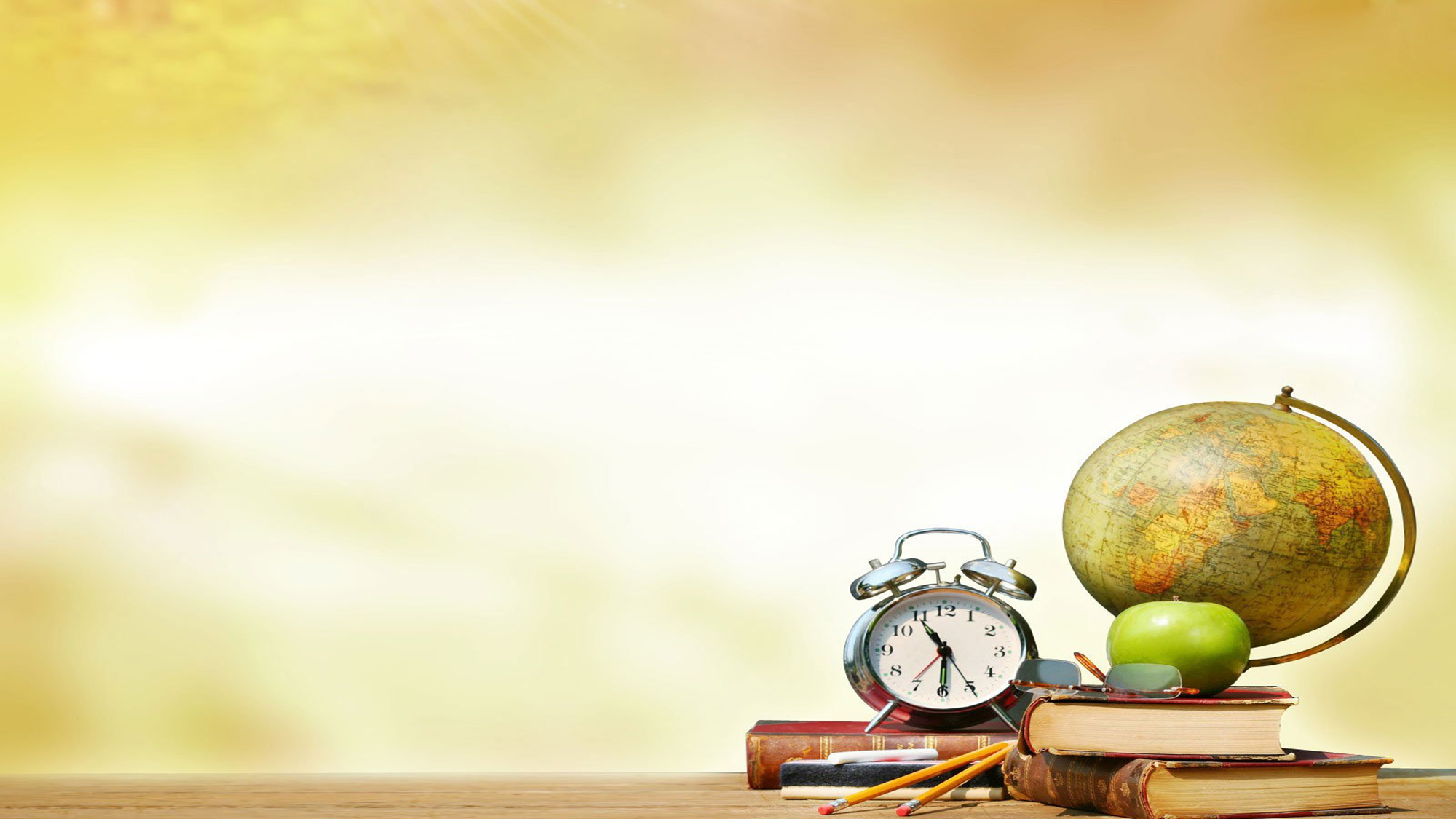 «Министерство просвещения утверди­ло новый порядок организации образо­вательной деятельности. Он касается начальной школы, средних и старших классов, — сообщила «Российская газета». — Порядок вступил в силу 1 сентября 2021 года. Он будет действо­вать до начала 2027/28 учебного года». «Новый порядок допускает сочетание разных форм получения образования — в школе и семейное, которое подразуме­вает, что ребенок осваивает образова­тельную программу самостоятельно, вне школьных стен, а для старшеклассников — еще и в форме самообразования, — разъяснил начальник управления по надзору и контролю в сфере образования Министерства образования Пензенской области Алексей Анатольевич Федосеев. ИТОГО: 1) Допускается сочетание разных форм получения образования. 2) Образование может быть получено в школе, а также в форме семейного образования и даже самообразования (последнее — только для старшеклассников). 3) Если родители выбирают семейную форму образования, они информируют об этом местные органы власти за 15 дней до начала учебного года. Или — в течение 15 дней с момента утверждения приказа об отчислении ребенка из школы. 4) Индивидуальный учебный план ребенка формируется с учетом требований школьных стандартов (ФГОС). 5) При реализации образовательных программ используются разные технологии: в том числе дистанционные, электронное обучение. При этом должны соблюдаться гигиенические требования.
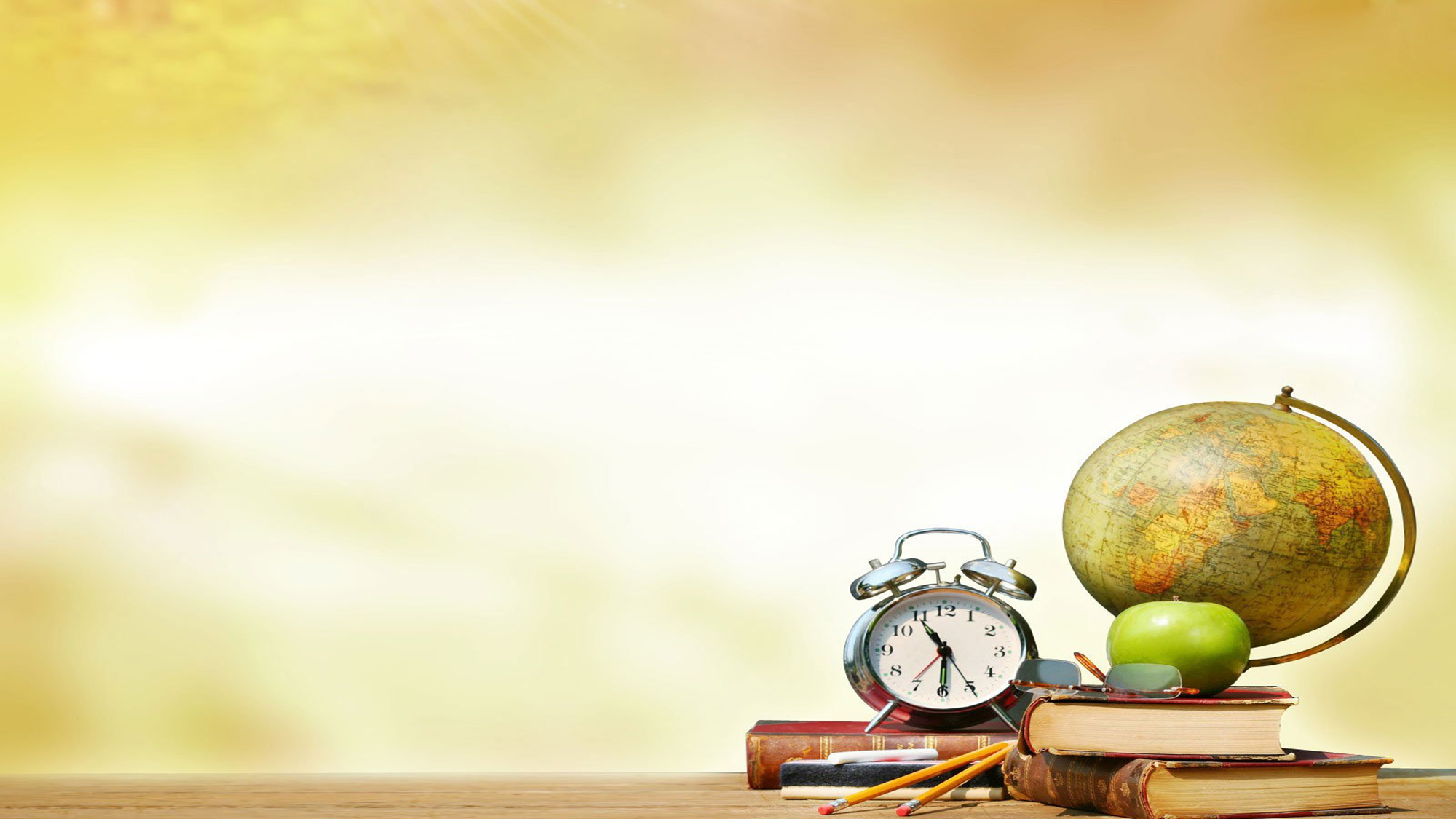 В новой версии — все очень подробно: какой минимум знаний и умений должен освоить ученик. Упор сделан на то, как ребенок может применять знания на практике. В документах отмечается, что ФГОСы обеспечивают единство образовательного пространства России, вариативность содержания образовательных программ, благоприятные условия воспитания и обучения, формирование у обучающихся культуры пользования информационно-коммуникационными технологиями и пр.
Главные отличия
Сегодняшние ФГОС содержат общие, размытые формулировки. Главным отличием обновленных стандартов станет следующее: в документе будут максимально точно сформулированы требования к предметам всей школьной программы, конкретизировано то, чем овладеет 
школьник и что освоит. Также упор сделан на 
применении знаний на практике.